2023-2024Special Education December Count Office Hours
December 5, 2023
Special Education December Count:Timeline and Trainings
Next Deadline
Friday, December 8th /20th 
Special Education IEP Interchange - AU respondent
Child File 
Participation File

Staff Interchange 
Staff Profile File– District and/or AU respondent
Staff Assignment File– District and/or AU respondent

  NOTE: The CDE winter break is 12/22/23 – 01/01/24
Friday’s deadline is a soft deadline/target date and the hard deadline has been moved to 12/20!
Lindsey Heitman (303) 866-5759
SpedDecCount@cde.state.co.us
2
Special Education December Count:Snapshot date criteria for record to be included in snapshot
KEY DATES for 02, 03, 07 initial referrals 
These dates must be populated and as of 12/01 for funding
Date IEP Implemented = Start Date of Sped
*This is the date the services started, not the date the IEP was finalized.
*OR you can report an 06 and zero-fill all path 2 and 3 date fields
Path 2 Data Fields (10): 
Date Child is Found Eligible for Part C Services 
Date of Referral to Administrative Unit from the Local Community Centered Board 
Date of Parental Consent to Evaluate C to B 
Date Evaluation Completed C to B 
Reason for Delay in Completing the Evaluation C to B 
Date of Initial Eligibility Meeting 
Reason for Delay in Initial Eligibility Meeting C to B 
Date IEP was Implemented C to B  should = Start Date of Sped 
Reason for Delay in IEP Implementation C to B 
Eligibility and Services Path 2
Path 3 Data Fields (9): 
Date of Parental Consent to Evaluate Part B 
Date Evaluation Completed Part B 
Reason for Delay in Completing the Evaluation Part B 
Date of Initial Eligibility Meeting Part B 
Date Initial IEP was Finalized Part B 
Reason for Delay in Finalizing the Initial IEP Part B 
Date IEP was Implemented Part B    should= Start Date of Sped
Reason the IEP was Never Implemented Part B 
Eligibility and Services Path 3
3
Staff Data Checks
Confirm within your LEA who will be uploading your Special Education staff data
Verify district has uploaded your LEA’s staff files
District/AU Activity Report -->Cognos Reports/Special Education December 
This report will give you the staff and student file status – files have been uploaded, # of errors, date last uploaded, etc 
Verify staff file errors are resolved or being worked on/errors are going down
Your Sped staff data will not pull into your snapshot validations until it is error-free in the Staff files
Once staff data is error-free at the Staff Interchange level, verify it is pulling into your December Staff Snapshot using Included records report:
Run ‘Included Snapshot Records: Staff Interchange’ report from --> Cognos Reports/Special Education December folder
These are the records included in your Dec Staff Snapshot at any point in time
Missing records from this report will trigger lots of snapshot errors
4
District/AU Activity Report
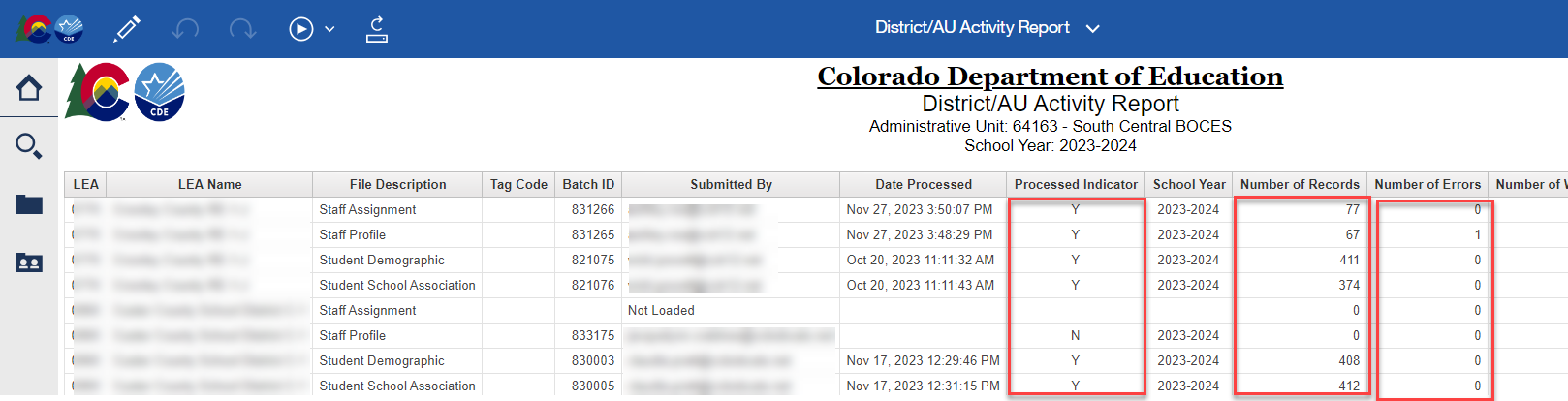 5
Special Education December Count – Report available for Staff Interchange User to see Dec Snapshot errors
Staff Interchange Users and Viewers are able to see their district’s December Count snapshot errors by downloading this report under:
Cognos Reports- Staff Profile- Special Education December Snapshot Error Detail Report
Those with STF role have access to this error report
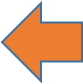 Records not found in Snapshot Report 
Due to Criteria Issue
Records that are not in the Included Snapshot Records report may be located in the ‘Records Not in Snapshot’ report for December Staff or December Student
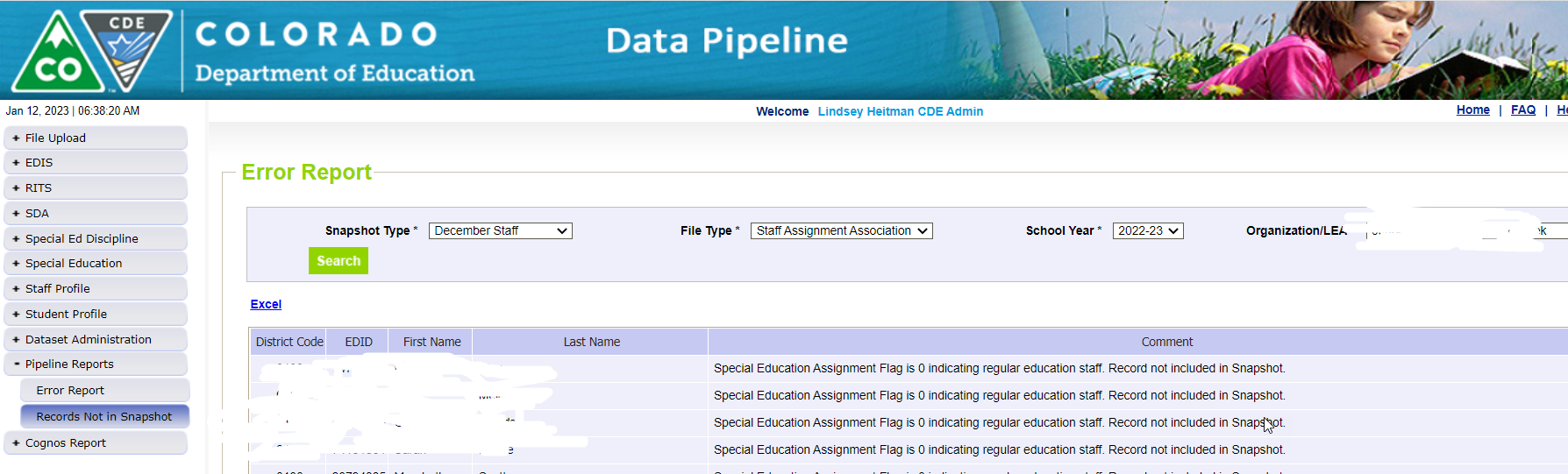 Missing records are broken out by Student or Staff and file types for each
Pipeline Reports: Records Not in Snapshot
7
Special Education December Count Cognos Reports

-->Cognos Reports/Special Education December Count
Error Reports: Staff and Student have separate reports
Excluded Report: Includes excluded records – those w/ interchange errors
Included Report: Includes records that are included in the snapshot
*The included reports help to troubleshoot snapshot errors DC114, DC115, DC225, DC019, DC020,  DC191-204
*Check for DC225 first and get it cleared before looking into snapshot errors
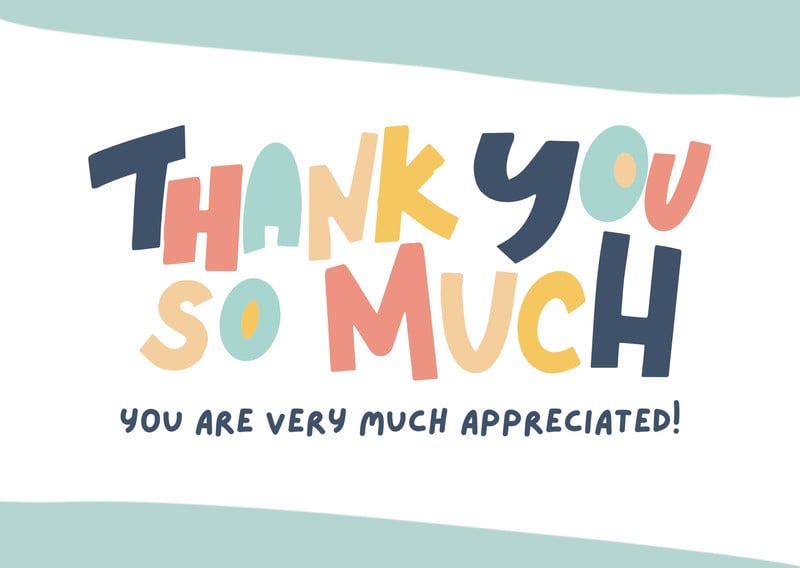 9
Special Education December Count
Contact Information
Lindsey Heitman – SpedDecCount@cde.state.co.us  303-866-5759 
Data Pipeline SPED Snapshot submission questions 
Includes Staff Interchange Sped staff questions
Orla Bolger – bolger_o@cde.state.co.us  December Count Staff and Student Content Expert
Josh Fails – Fails_J@cde.state.co.us   DMS Access questions

Dawna Gudka – Gudka_D@cde.state.co.us  Human Resources Snapshot Submission
*Please include your AU #, District #, Error code # or cognos report name (if applicable) in emails
Resource Webpages
Special Education IEP Interchange
Staff Interchange
Special Ed December Count Snapshot
ESSU Data Management System